Франция перед первым туром 2017
Игорь Бунин
Президент Фонда «Центр политических технологий»
ЭММАНЮЭЛЬ МАКРОН- КАНДИДАТ «ОТ ПРОТИВНОГО»
Будучи министром экономики, промышленности и цифровых дел постоянно нападал на «тотемы левой идеологии» (например, на налог на богатство). 
В апреле 2016 года объявил о создании общественно-политического движения «В путь!», которое «ни левое, и правое». 16 ноября 2016 г. покинул правительство и выдвинул свою кандидатуру на пост президента Франции, отказавшись участвовать в праймериз социалистов, которые он обозвал «войной кланов».
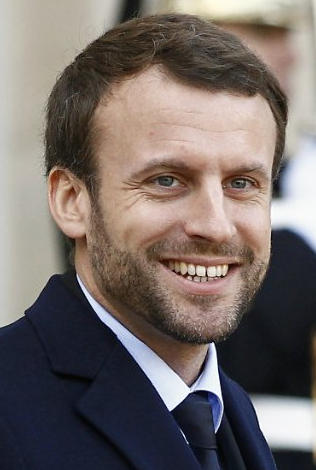 Снял с себя ответственность за результаты легислатуры Франсуа Олланда.

Избежал идентификации с традиционной партийно-политической системой, вызывающей стойкий ресентимент во французском обществе (только 12% французов доверяют партиям). Ему удалось превратиться в антисистемного политика. 

!! Высокий уровень политехнологичности его предвыборной кампании («бостонцы»).
2
ЭММАНЮЭЛЬ МАКРОН- КАНДИДАТ «ДЛЯ ВСЕХ»
Главное в «макронизме» не идеология, а «динамизм и политическая воля, очень четкая и в то же время очень пластичная в своей способности соединять несоединимое, смешивать идеи и традиции, имеющие разное происхождение» (Le Figaro,02.02.2017)
Чередует лево- и праволиберальную риторику, заручаясь поддержкой как части социалистов, так и центристов. 
Не раскрывал полностью свою программу, что позволяло  гибко реагировать на меняющуюся политическую конъюнктуру.
Собирал своих сторонников в самых различных социально-политических средах.
Социально-политический портрет электората:  

Молодое поколение (до 35 лет) и пенсионеры (старше 65 лет) -  по 22%; умеет поддержку в среде управленцев и лиц интеллектуального труда,  у низшего среднего класса. ОДНАКО Макрона поддерживают лишь 9% (IFOP).  

Борьба «прогрессистов против консерваторов» (Э. Макрон)
3
ЭММАНЮЭЛЬ МАКРОН И КРИЗИС ПАРТИЙНЫХ ИНСТИТУТОВ
Ален Жюппе проигрывает праймериз Франсуа Фийону, гораздо более правому кандидату. 
Президент Франсуа Олланд отказывается от участия в выборах  Макрону удаётся избавиться от обвинений в предательстве шефа. 
Праймериз соцпартии избавляет его от премьер-министра Манюэля Вальса, казавшегося прямым конкурентом в левоцентристском электорате, а победителем становится слишком левый Бенуа Амон.
 «Пенелопагейт» резко ослабляет позиции Фийона, который еще в январе был фаворитом президентской гонки. 
Левый электорат расколот практически на две равные части: за него борются Бенуа Амон и лидер «радикальной левой» Жан-Люк Меланшон, возглавляющий движение «Непокоренная Франция».   позволяет Макрону рассчитывать на «полезное голосование» левых избирателей, не желающих допустить победы Марин Ле Пен. 
Макрон заключает союз с  центристом Франсуа Байру, своим прямым идеологическим конкурентом, электорат  которого (около 5%) почти полностью переходит на его сторону (к нему присоединились 73% бывших избирателей Байру, а к Фийону- только 11% - Kantar Sofres Onepoint).   
 У Макрона нет конкурентов ни на левоцентристском поле, ни на правоцентристском фланге.
Избиратели, располагая кандидатов по десятибалльной шкале левые-правые, отмечают Меланшона на уровне 1,5 , Амона - 2,8, другом фланге – Фийона на уровне  8,1 и мадам Ле Пен -9,1. 

Весь центр свободен, его занимает Макрон с оценкой в 5,2, получая также 22% голосов левых избирателей и 16% правых избирателей  («Фонд Жана Жореса», CEVIPOF)
4
ЗАПАДНИ МАКРОНА (LE POINT)
«Политическая незрелость», отсутствие политического опыта. ОДНАКО Макрон превратил это в преимущество, он назвал «политический опыт» французских политиков «культурой междусобойчика», признавая, что «именно этого опыта у меня нет», противопоставив себя всему политическому истеблишменту. 
Проблема глобализации. Для Э. Макрона глобализация есть объективная реальность, к которой, конечно, нужно приспособиться, но  ни в коем случае не отвергать её.  таким образом он превращается в идеальную боксерскую грушу М.Ле Пен. Таким образом, Макрону важно не попасть в ловушку пропаганды «счастливой глобализации», которая, будет отвергнута   избирателями. 
Проблема французской культуры и французской идентичности. Макрон заявил, что «не существует французской культуры, а есть культура во Франции и она разнообразна. Защищая  открытость по отношению к культурам, представленным во Франции, Макрон фактически отвергает доминирующую среди правых позицию «закрытого общества».
Макрон -  «клон» Олланда. Это представление подкрепляется историческими связями Макрона с президентом и все возрастающей ориентацией министров Олланда и лидеров соцпартии на движение «В путь!», ОДНАКО Макрон не дает никаких оснований считать его тайным фаворитом действующего президента (обвинения выдвигал Фийон). 
Рыхлость электората Макрона, переток электората к Ж.-Л. Меланшону.
5
Агрегированные результаты  опросов 11 институтов в первом туре (в %)
6
Голосование в первом туре (на 12 апреля)
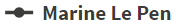 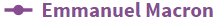 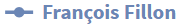 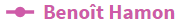 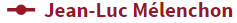 7
13 февраля
27 февраля
13 марта
27 марта
12 апреля
Голосование во Втором туре (на 12 апреля)
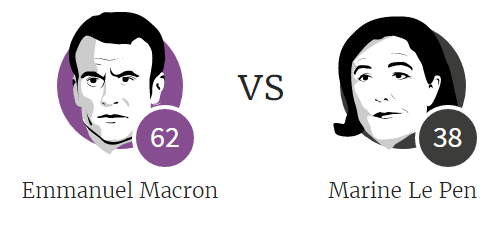 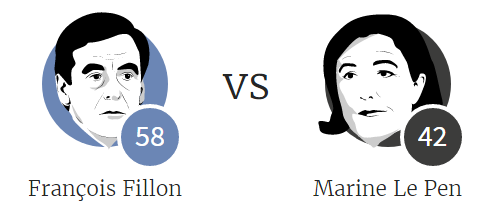 8
«Как вы думаете, кто будет избран Президентом Республики 7 мая?»
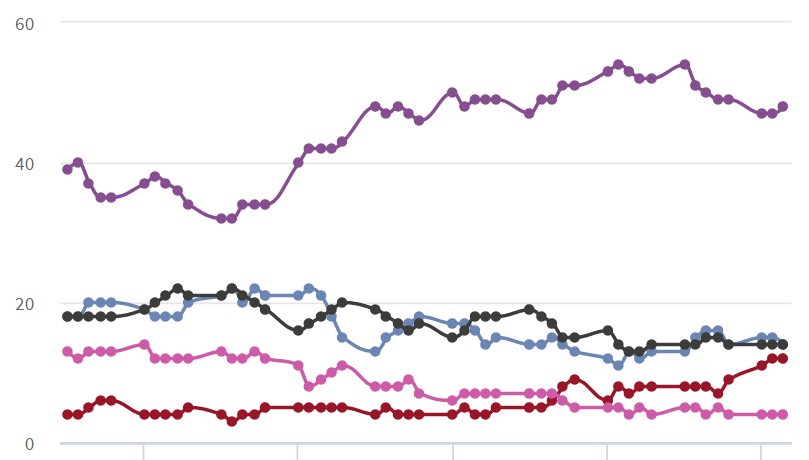 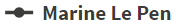 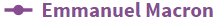 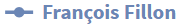 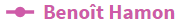 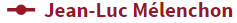 9
13 февраля
27 февраля
13 марта
27 марта
12 апреля
«Кого бы вы хотели бы видеть избранным Президентом Республики 7 мая?»
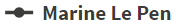 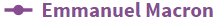 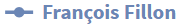 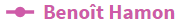 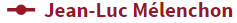 10
13 февраля
27 февраля
13 марта
27 марта
12 апреля
идеологические и конъюнктурные избиратели
11
самая драматичная кампания с 1965 года
Президентская гонка 2017  - «странная, необычная, нарушающая все правила, иконоборческая».  
Ален Дюамель
Ф. Олланд  вопреки традиции отказывается выдвигать свою кандидатуру
А. Жюппе проигрывает праймериз Ф. Фийону в ноябре 2016 года
Судьба Франции решится во втором туре в ходе дуэли между  М. Ле Пен  и Э. Макроном
М. Вальс проигрывает праймериз  Б. Амону в январе 2017 года
«ПЕНЕЛОПАГЕЙТ» в январе-феврале 2017 года
 Коррупционные темы стали доминировать в кампании, лишив дебатов глубины и реальной актуальности. Рейтинг Фийона снизился до 18-20%
12
Растаскивание электората Б. Амона
Левоцентристский электорат Б. Амона   Э.Макрон
Левый электорат  Ж.-П. Меланшона
13
Новая «банда четырех» во французской политике?
Предположительно, порог для выхода снизится до 20-21%, и окажется вполне достижим для четырёх кандидатов
Новая «большая четверка»
Республиканская партия (испытывающая кризис лидерства)
Национальный фронт
«В путь!» 
«Непокорённая Франция!»
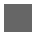 Во Франции сформировалась «банда четырёх» - соцпартия, компартия, ЮДР и Союз за французскую демократию
Жан-Мари Ле Пен
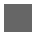 Новые политические силы
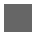 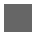 14
«БЕРМУДСКИЙ ТРЕУГОЛЬНИК» ПРЕЗИДЕНТСКИХ ВЫБОРОВ
Трудность прогнозирования
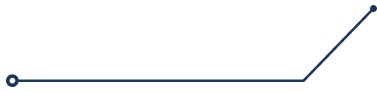 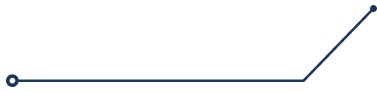 Высокий уровень абсентеизма
Новые политические водоразделы
Только две трети французов заявили, что они собираются голосовать ( в 2002 год доля воздержавшихся достигла   28, 4%)

За три недели до выборов 38% французов не готовы идти на выборы  или могут изменить свою позицию (в 2012 году их доля  в этой же временной точке - 32%) (по данным BVA)

Велика доля лиц, неуверенных в выборе (42% собиравшихся голосовать за Меланшона, 39% - за Амона, 31% - за Макрона) (по данным ODOXA)
Ослабление классического конфликта между левыми и правыми 

Разница в отношении к глобализму и европейскому строительству, терроризму и иммиграции
15
Может ли меланшон выйти во второй тур?
- еженедельно от 30 до 40 тыс. человек регистрируются на - сайте кампании Меланшона и поддерживают его
на телевизионных дебатах зрители восприняли его как реального политика со своей программой и как «честного» человека
- «воспроизводство медийного воодушевления»



44% французов утверждают, что Меланшон «лучше всего выражает левые ценности», 31% - Амон и 21% -Макрон  (по данным IFOP)
Предел наступит, когда идеи Меланшона начнут серьёзно  анализироваться (Б. Жанбара):

программные предложения по ЕС, международным отношениям, в социально-экономической сфере расходятся с предпочтениями большинства французов
стоимость его проектов крайне высока 
толерантность его позиций по иммиграции отпугивает рабочих и служащих, которых уже соблазнил НФ
Из-за роста рейтинга  Меланшона между ним и Макроном возникла конкуренция за левых избирателей  Меланшон высветил слабость «центризма» Макрона
16
Переломит ли фийон «пенелопагейт»?
ОДНАКО

Деградация имиджа,  в основе которого была честность и безупречность политического поведения, разочарование центристских избирателей, которые ориентированы на моральный подход в политике (лишь 23% французов, относятся к нему позитивно,  а 49% -«очень негативно (ELABE) расширение электората проблематично.


Ощутимые потери среди католиков, не посещающих мессу (с 27% до 21%), а среди практикующих положение стало катастрофическим : потеря 12 пунктов (с 49% до 37%).
Несмотря на разоблачения, Фийон сохранил рейтинг не ниже 18-19%  - ядерный электорат «правой Франции».

Подавил попытки по выдвижению другого кандидата  от Республиканской партии.

Сохранил партийное единство.

Получил поддержку своих главных конкурентов-А.Жюппе и Ф. Саркози. 

Фийон «показал такое умение сопротивляться, которое никто из правых политиков в нём не подозревал» (l’Express).
VS
17
Переломит ли фийон «пенелопагейт»? Аргументы за
Новые разоблачения уже вряд ли что-то изменит -  наступает естественная усталость от потока диффамации. 

Обвинения Олланда в создании «черного кабинета», генерирующего компромат на  конкурентов  Фийон в образе «жертвы»  непопулярной власти.

Моральный фактор имеет для избирателей намного меньшее значение, чем  компетентность Фийона; для 70% правых избирателей компетенция политика важнее, чем его «честность» (для 17% -наоборот).  - Ipsos, начало апреля 2017.  Значимость компетенции возрастает в связи с обострением международной ситуации. 

Фийон старается продвигать не столько себя, сколько партию, опираясь на все её фракции и кланы, предложил 250 «нотаблей», укорененных в своих округах.
Опрос о честности политиков: 
Ф. Фийон - 8% 
М. Ле Пен -12% 
Э.Макрона-16% 
Ж-Л.Меланшон - 21%
Б. Амон -23%
Опрос  о способности управлять государством:
Ф. Фийон - 27% 
Э.Макрона-22%
М. Ле Пен -20%
Ж-Л.Меланшон - 13%
Б. Амон -13%
18
Однако политсоциологи предполагают, что голосов колеблющихся избирателей будет недостаточно для выхода Фийона  во второй тур.
Сохранит ли Марин ле пен свое лидерство?
ОДНАКО 
Разоблачения  коррупционных схем

Углубление противоречия между двумя  линиями Национального фронта: «республиканцами-националистами», (Ф. Филиппо) и «национальными католиками» ( М.М.Ле Пен)

Скорее проиграла дебаты: затронуты её «честность», позиции в социальной сфере, проблема европейского строительства , отношение к светскому государству.
Сохраняет свои лидирующие позиции: при равных с Макроном рейтингах её электорат  более устойчив (85% её избирателей приняли окончательное решение голосовать за кандидата НФ, но только 62% избирателей Макрона).
VS
Главное условие успеха М. Ле Пен- высокий уровень абсентеизма 

При высокой доле воздержавшихся ей гарантирован выход во второй тур. Если она опустится до уровня 2007 года (16,23%), победа окажется под угрозой. 

«Победа мадам Ле Пен невероятна, но ее нельзя полностью исключать». В результате дифференцированного абсентеизма М. Ле Пен может «на  бровях» выиграть выборы (S.Galam)
Выборами интересуются  - 79% 
Готовность голосовать -  66% 
«Политические деятели практически не задумываются о проблемах простых людей» - 89%
Предвыборные дебаты проходят  примитивно -  73%
(CEVIPOF, начало мая).
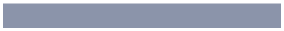 19
Твердые и колеблющиеся избиратели
Соотношение между "ядрами" электоратов и колеблющейся периферией -  CEVIPOF, начало апреля (волна №12)
43% опрошенных еще не приняли решение, за кого им голосовать
80% интересовались президентскими выборами
56% выбрали "своего" кандидата -  идеологический выбор
 44% собирались голосовать как бы вынужденно, "не имея лучшего предложения" (par defaut) – конъюнктурный выбор
68% избирателей Ф. Фийона – «идеологический» выбор 
57% избирателей М. Ле Пен – «идеологический» выбор 
57% избирателей Э. Макрона – «конъюнктурный» выбор»
Могут изменить свой выбор:
61 % конъюнктурных избирателей
24% идеологических избирателей
17% избирателей находятся во фрустрированном состоянии, сомневаются в своем решении.
20
электорат Макрона остается самым хрупким
Избиратели РП и НФ  делают наиболее идеологический и окончательный выбор (56% и 51% соответственно).
Избиратели Макрона в основном колеблются (только 1/3  приняла идеологическое и окончательное решение).
Колеблющихся избирателей Макрона раздирают противоречивые чувства: 
20% подумывает, не проголосовать ли им за Амона,
 20%- за Меланшона, 
19%- за Фийона,
24%-просто воздержаться.
! Электорат Э.Макрона остается самым хрупким !
21
Спасибо за внимание!